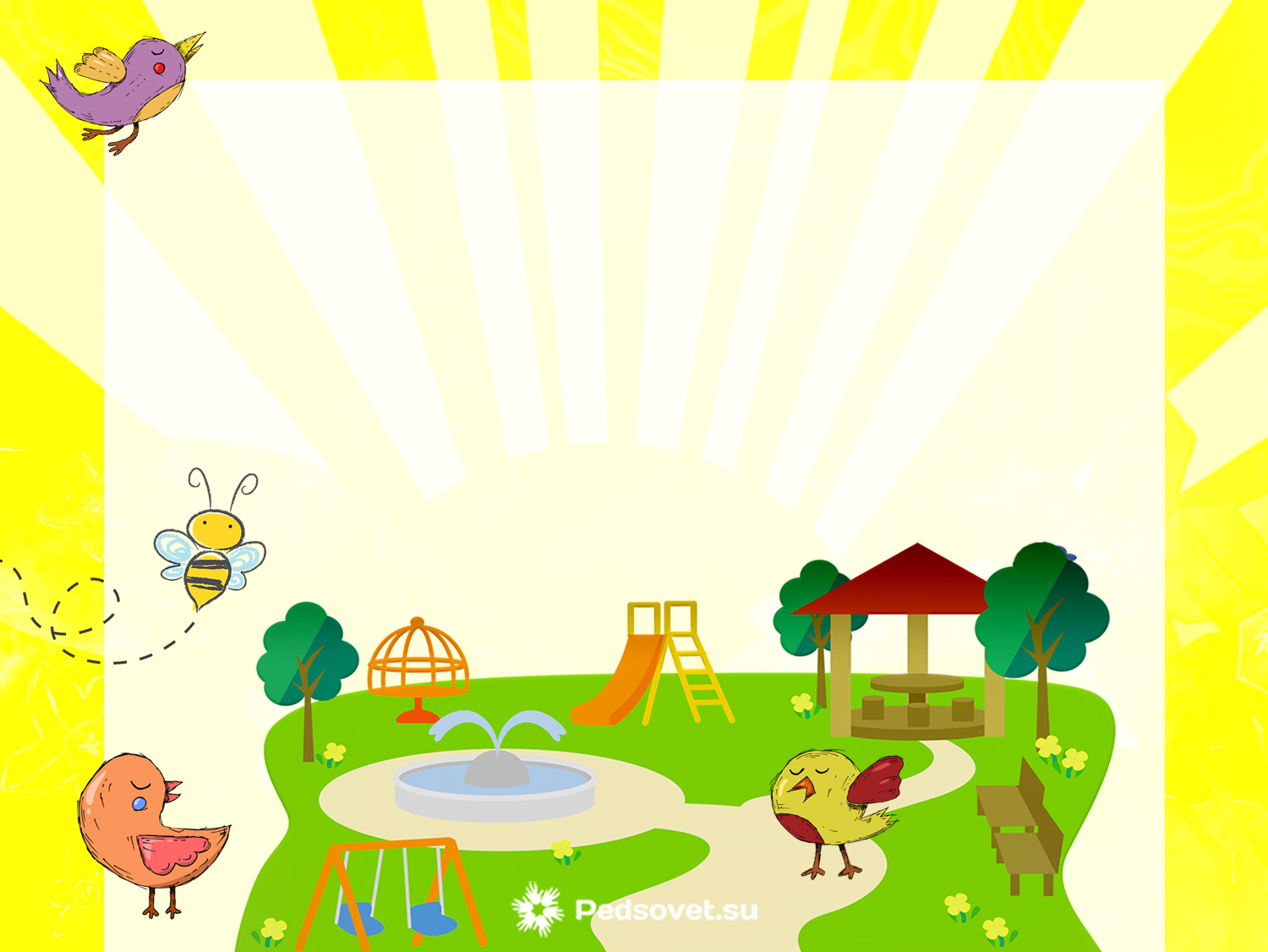 Проект
на тему: Моя семья
Цель проекта: обогащать детско-родительские отношения, воспитать любовь и уважение к родным людям.
Автор: Шувалов Савелий Юрьевич 2015 года рождения
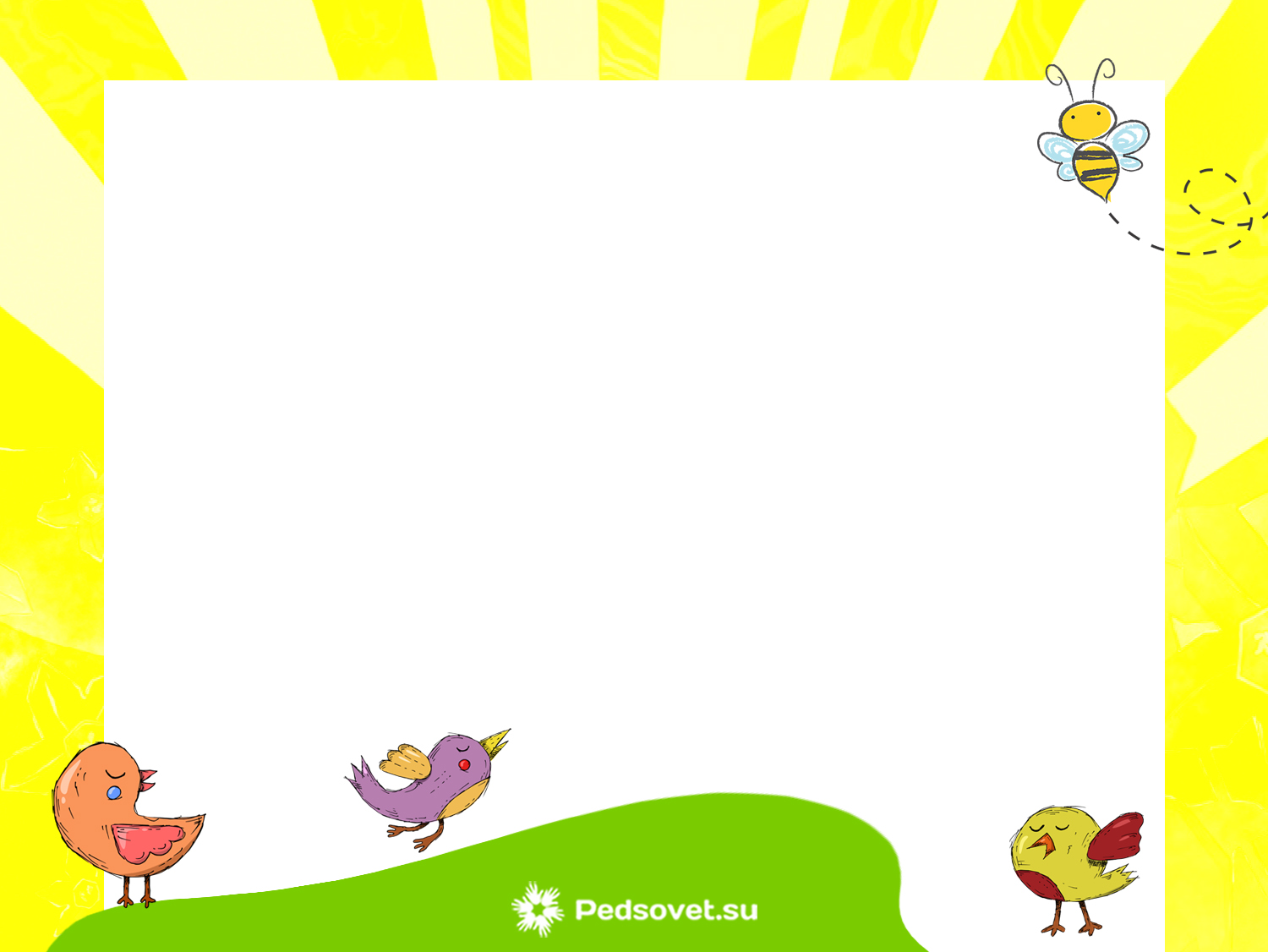 Семья – это группа живущих вместе родственников. (словарь русского языка С.И.Ожегов)
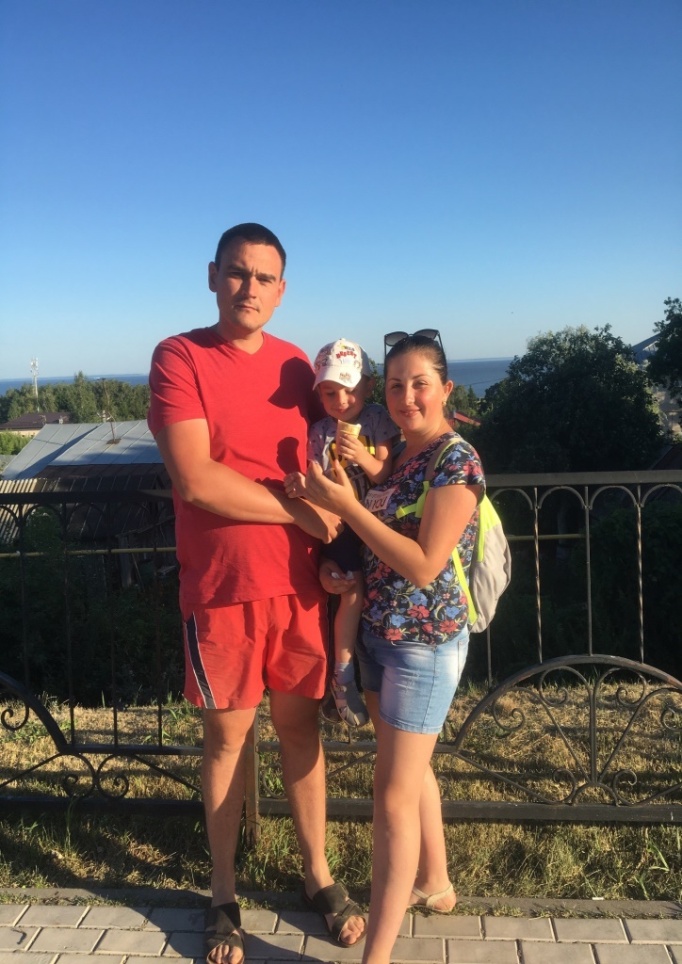 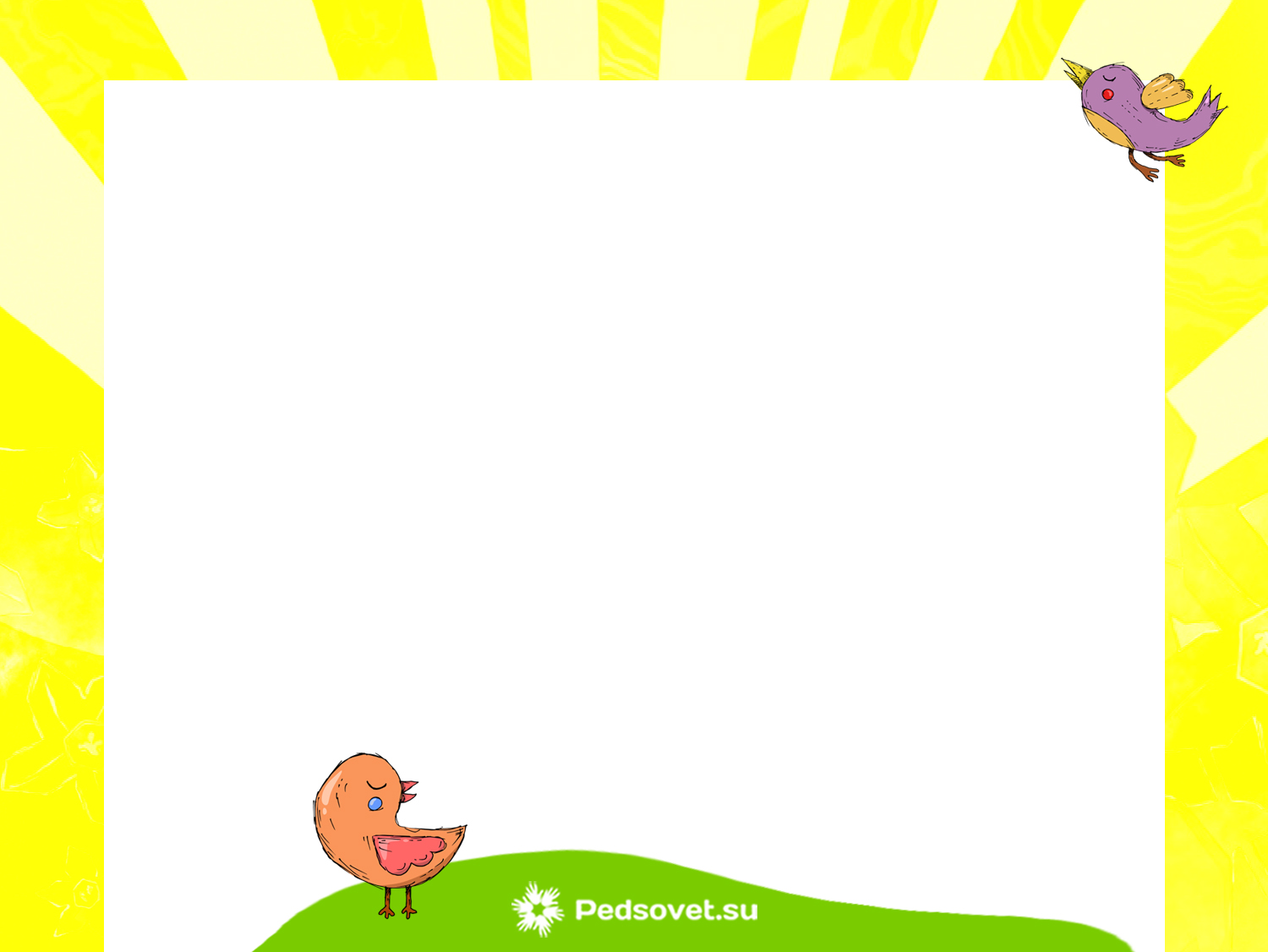 Семья – это группа людей состоящая из родителей, детей, внуков и ближних родственников, живущих вместе.
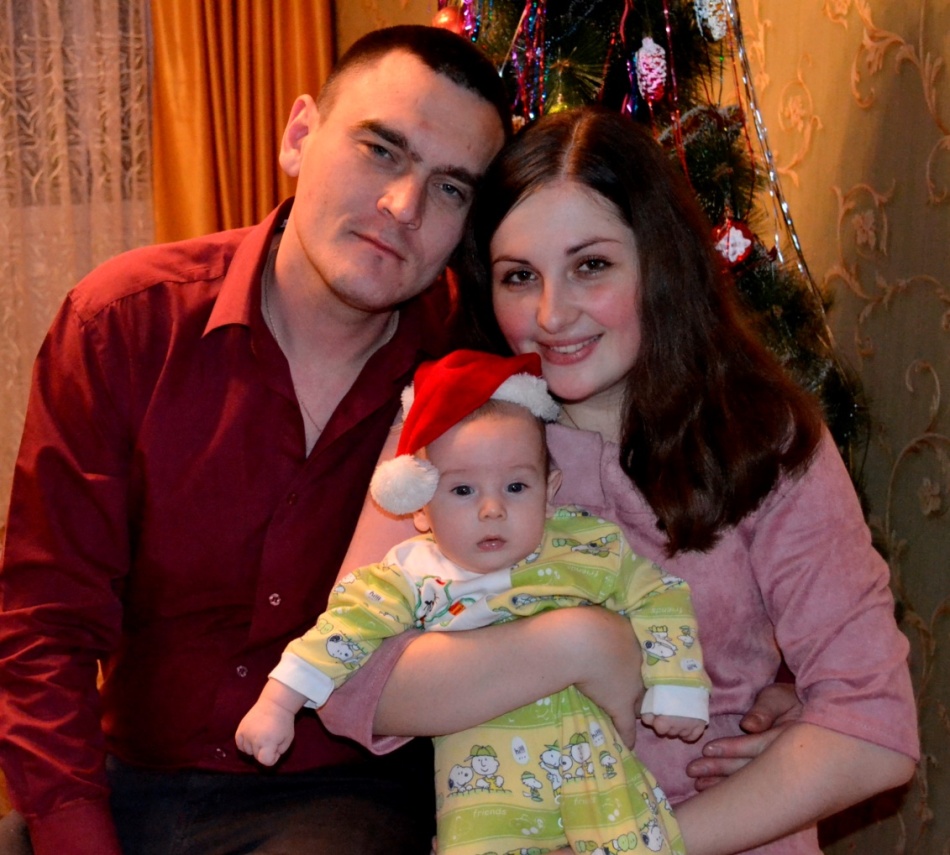 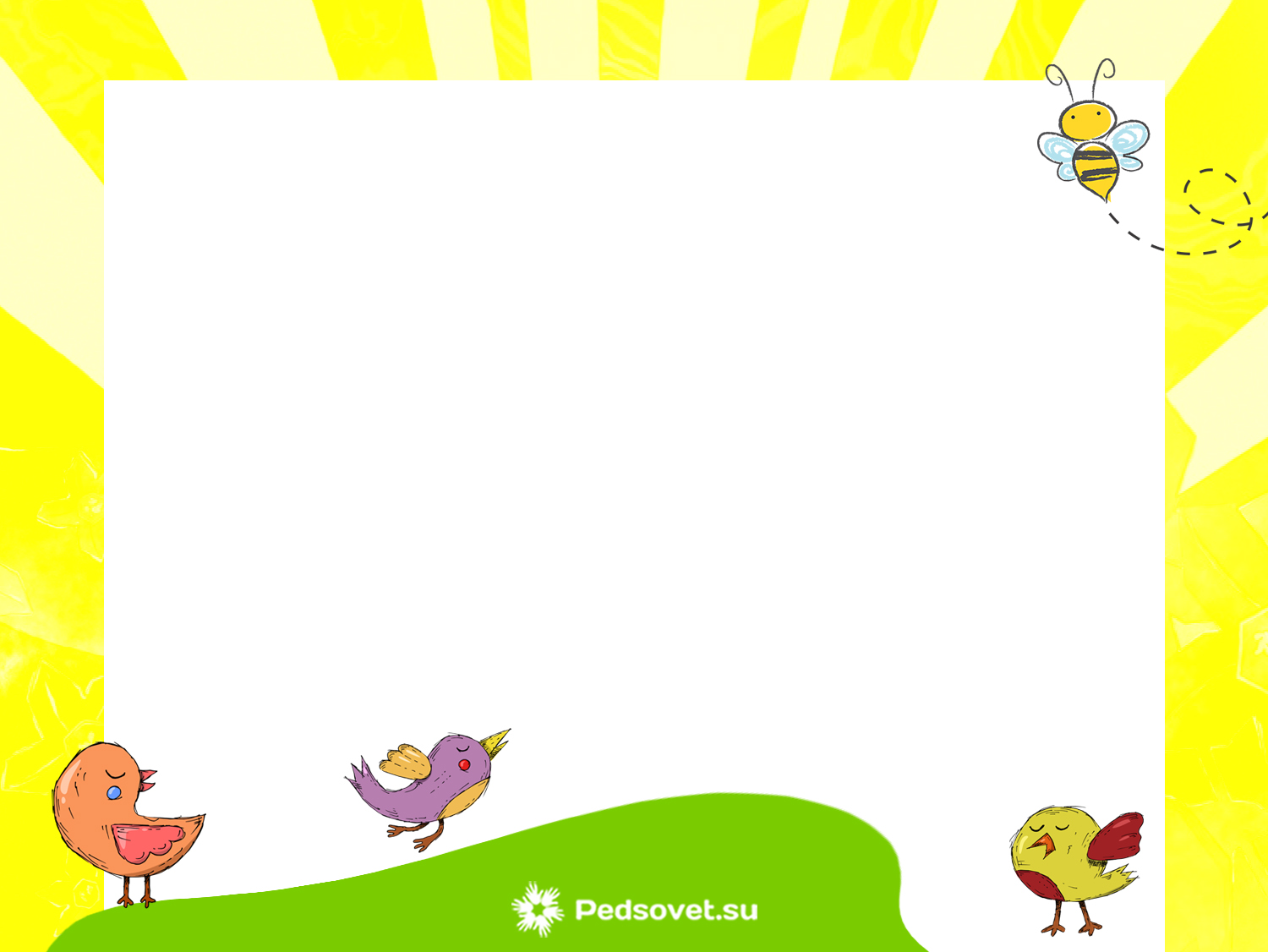 При солнышке  тепло, при матери добро.
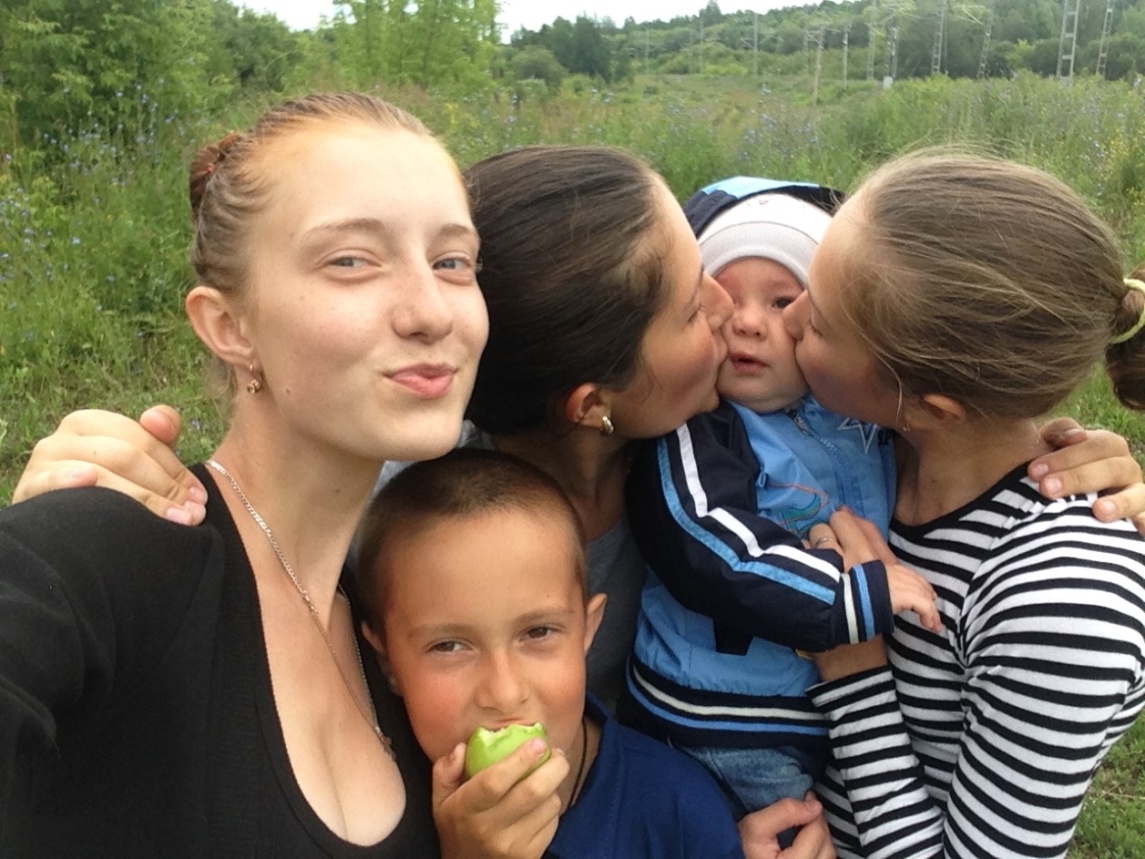 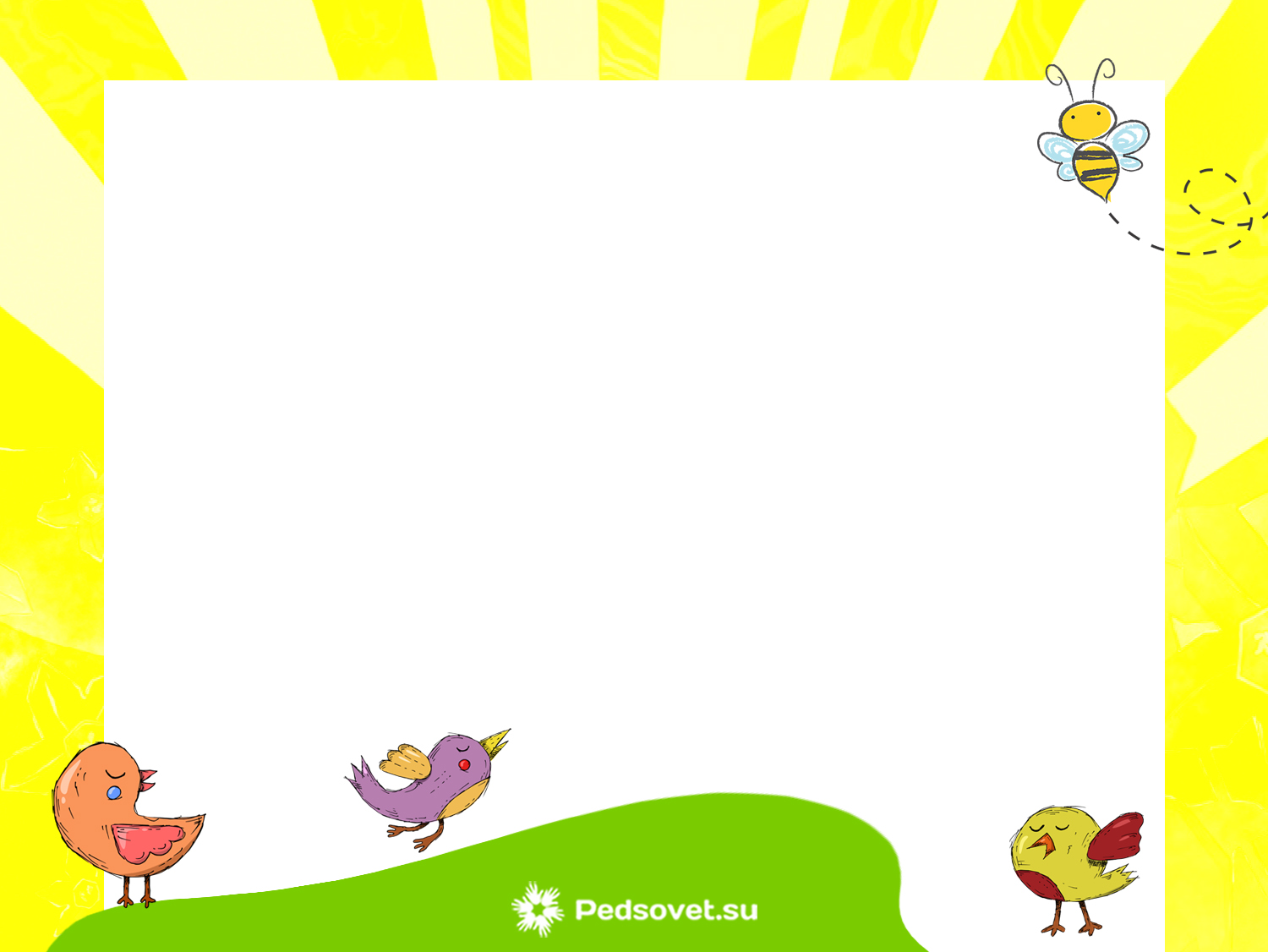 Кто любовью согревает,                                              все на свете успевает, Даже поиграть чуток? 
Кто тебя всегда утешает, 
И умоет, и причешет,Кто заботится о Вас,Не смыкая ночью глаз?             МАМА
Он все может и умеет,Всех храбрее и сильнее,Штанга для него как вата,Ну, конечно, это  -  … ПАПА
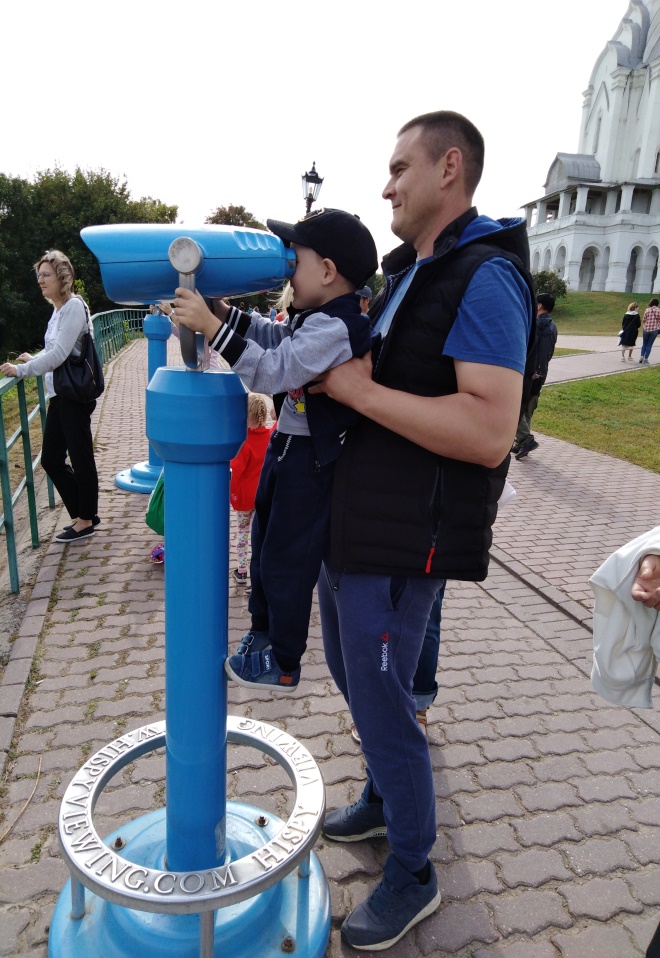 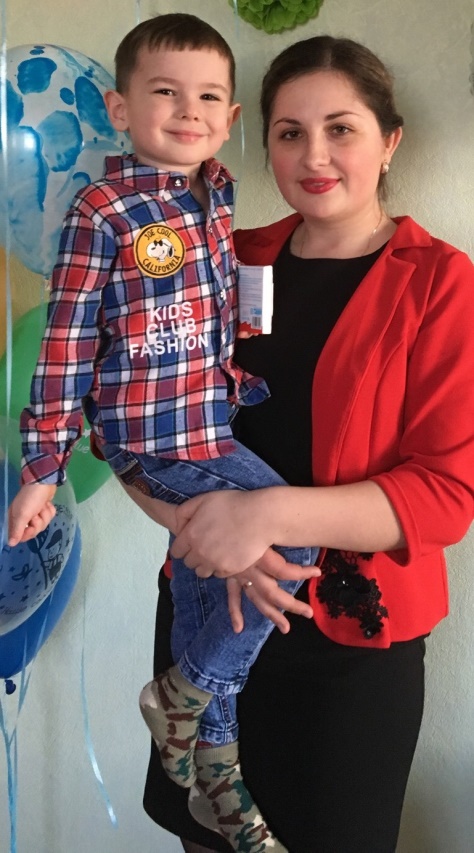 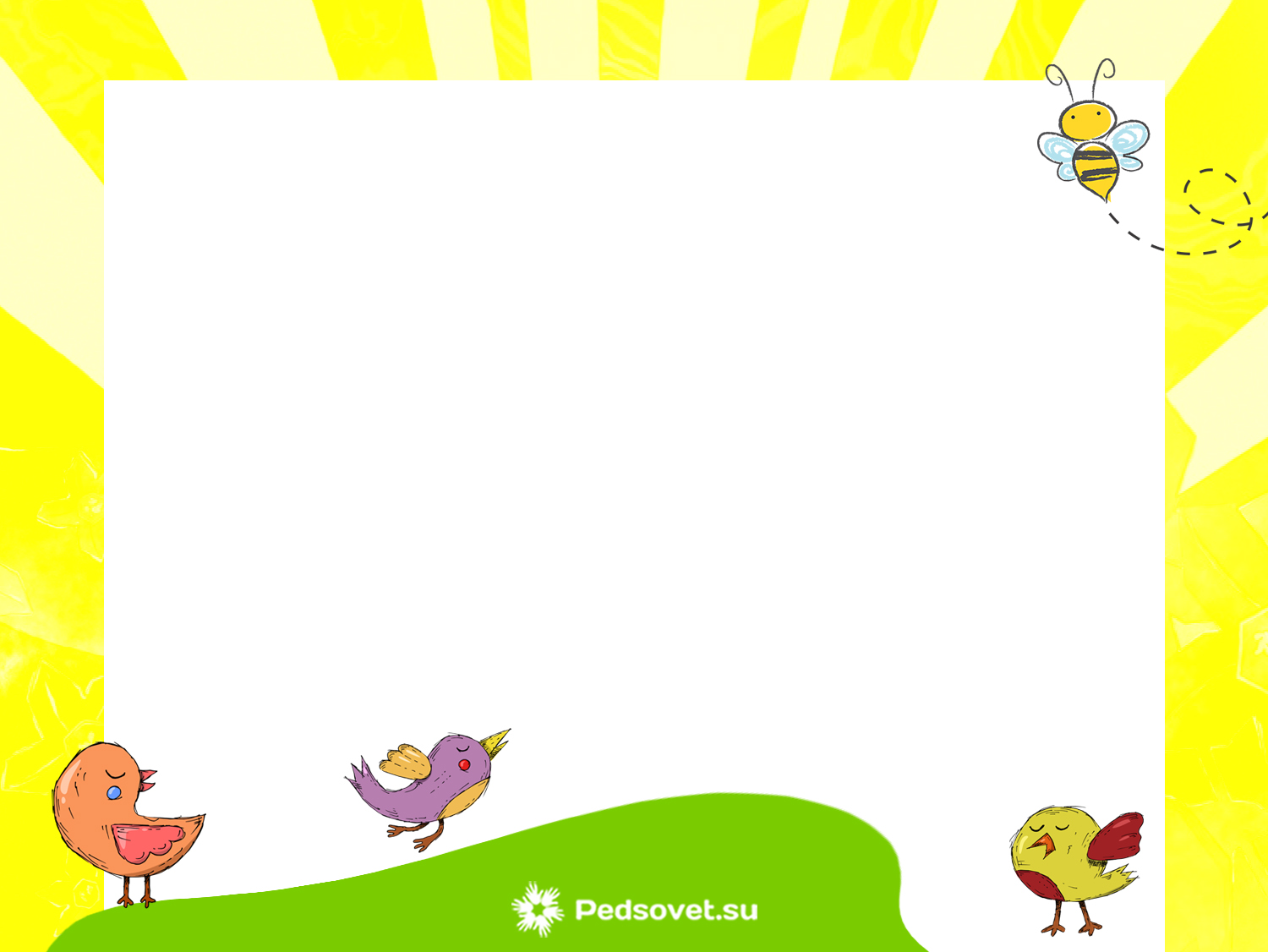 Семейные традиции:- Новый год- День рождения- Пасха- Рождество Христово- Отдых на природе
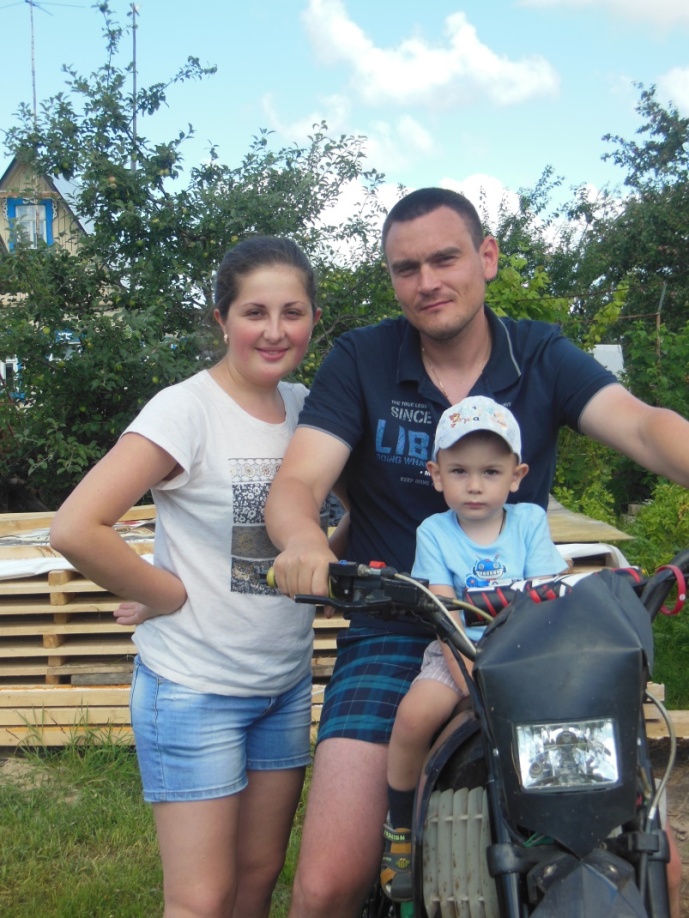 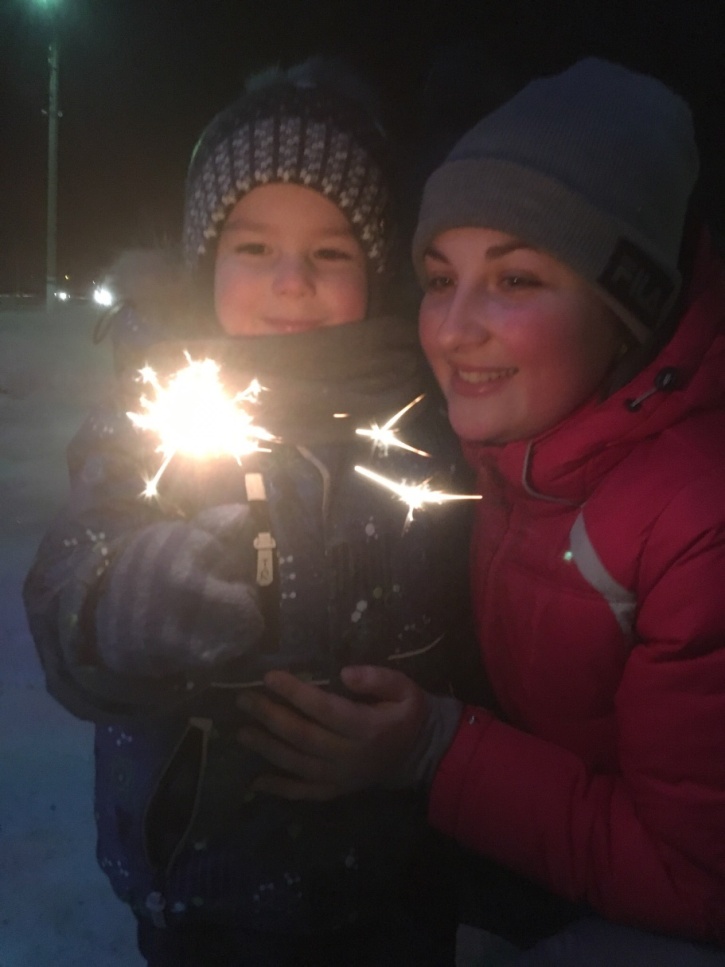 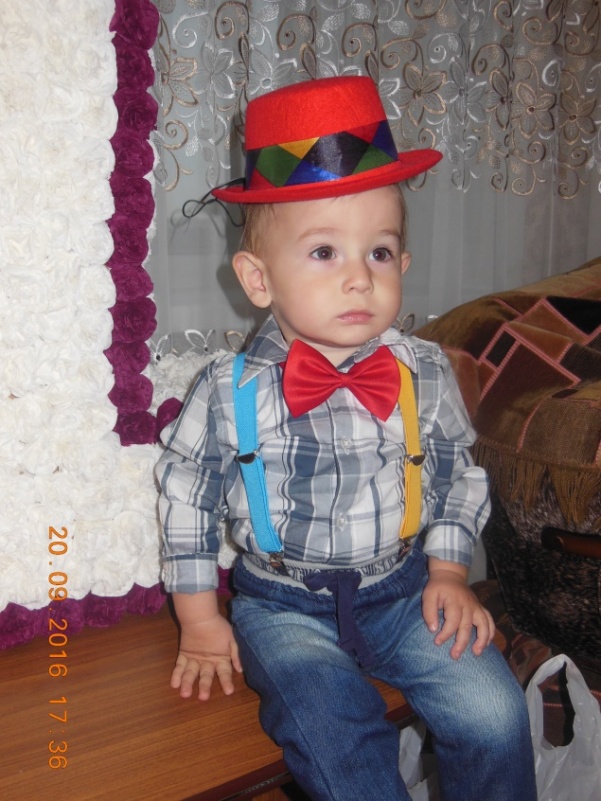 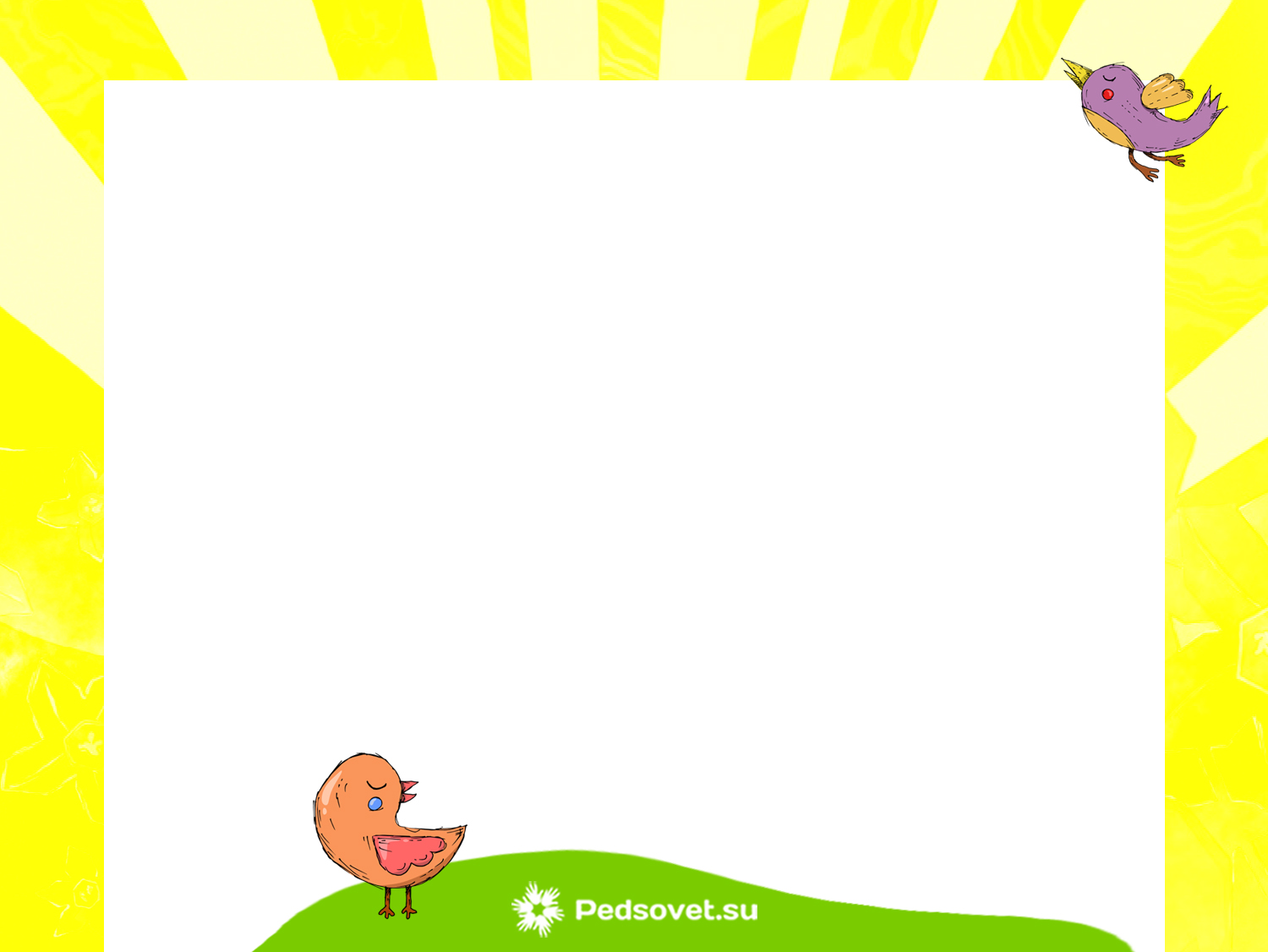 Государство – это большая семья, а семья – это маленькое государство.
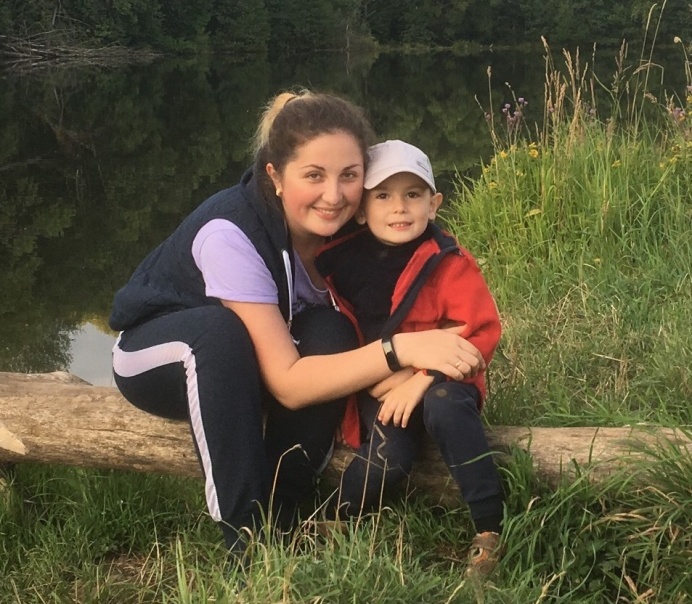 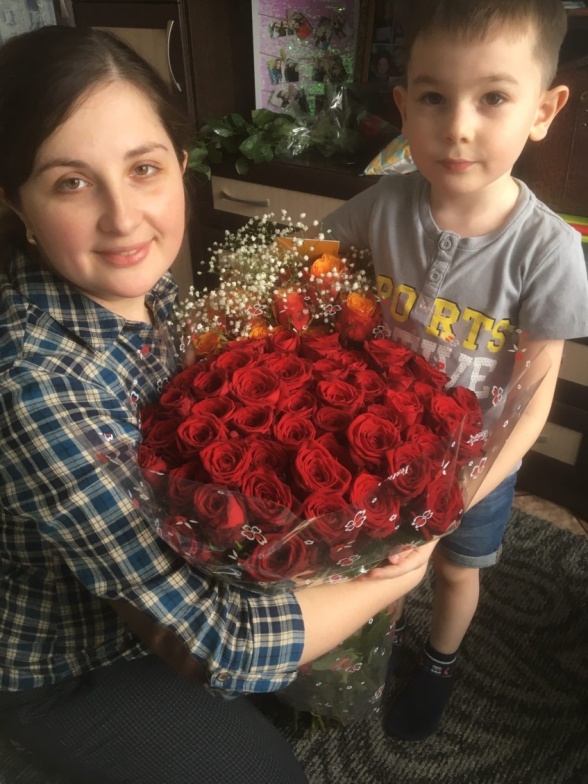 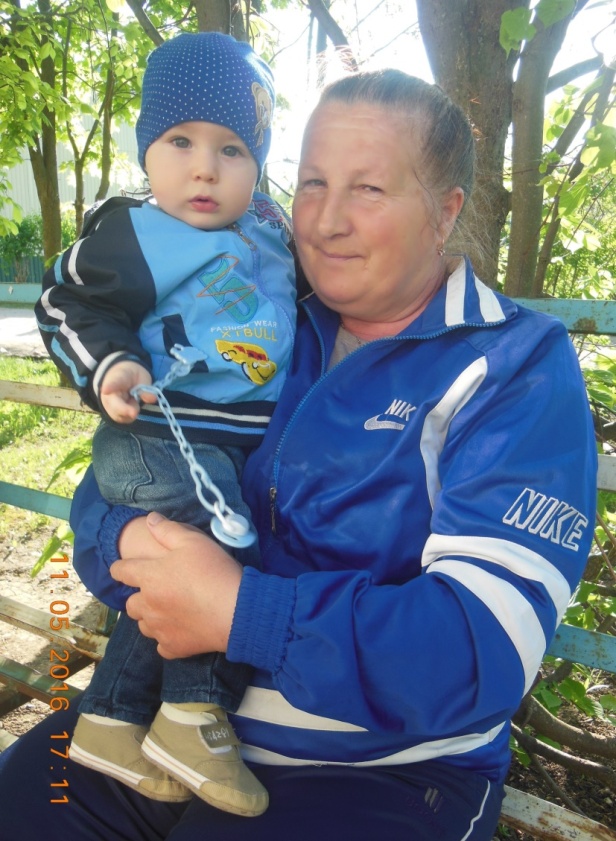 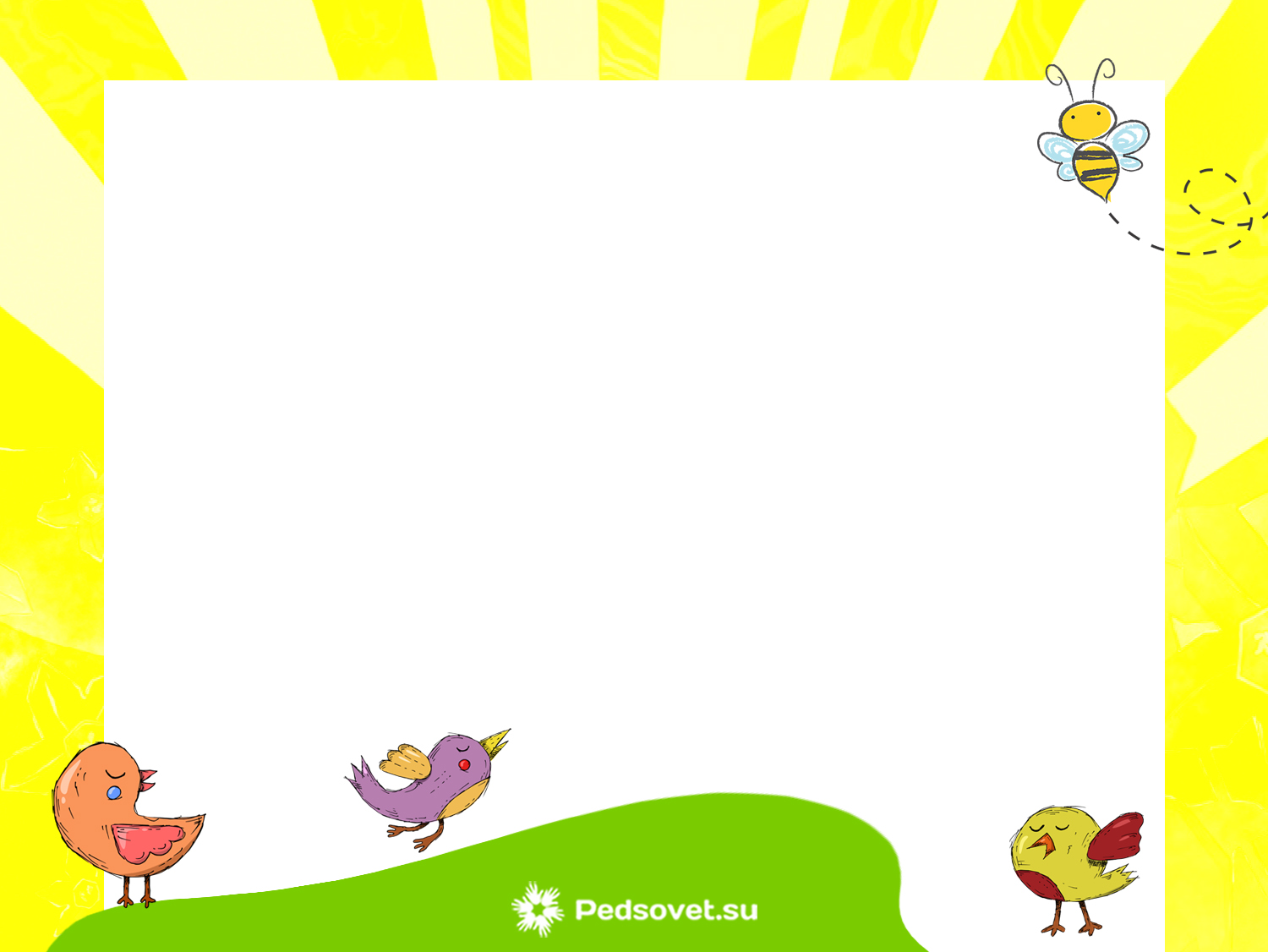 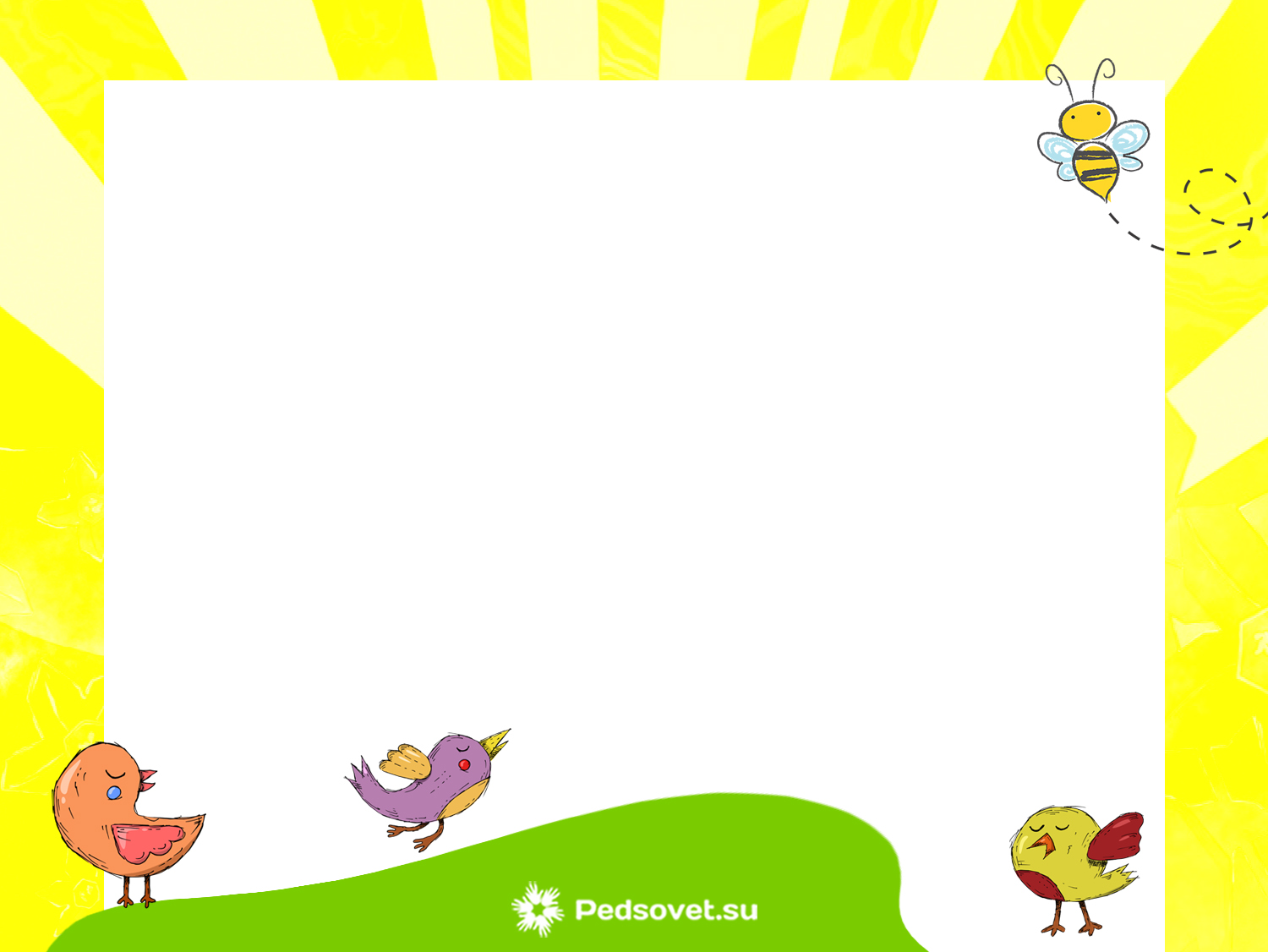 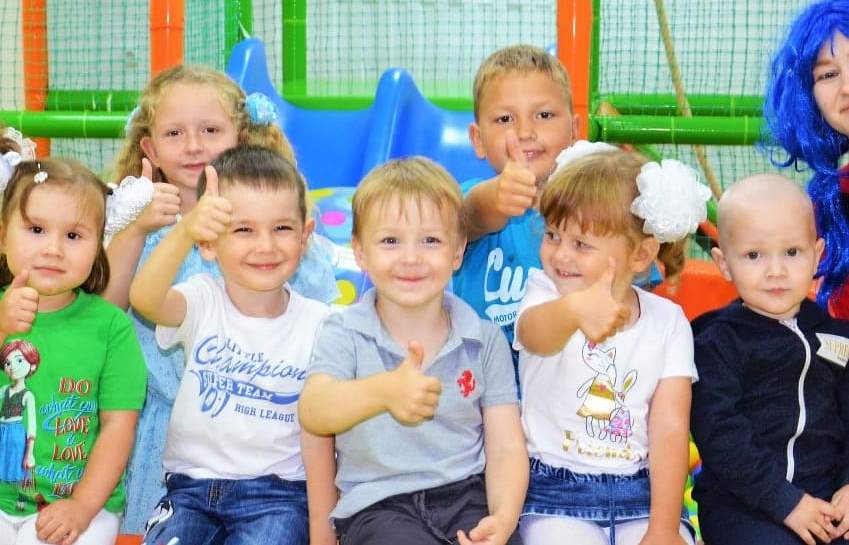 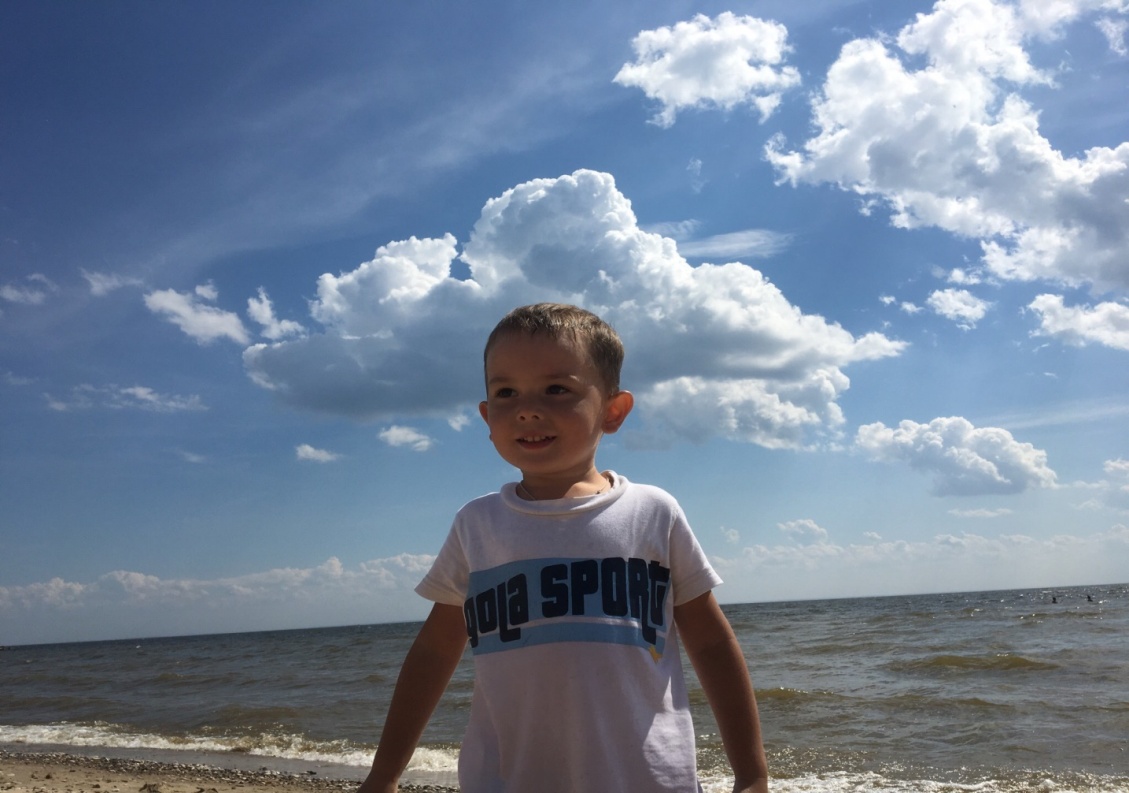